Сталинградская битва2 февраля
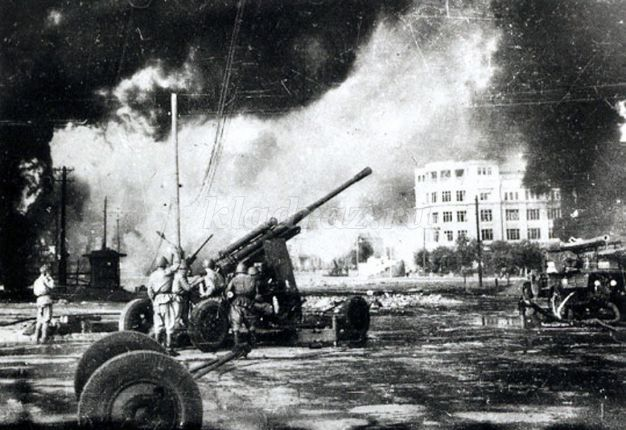 23 августа 1942 года, после массированного налета гитлеровской авиации
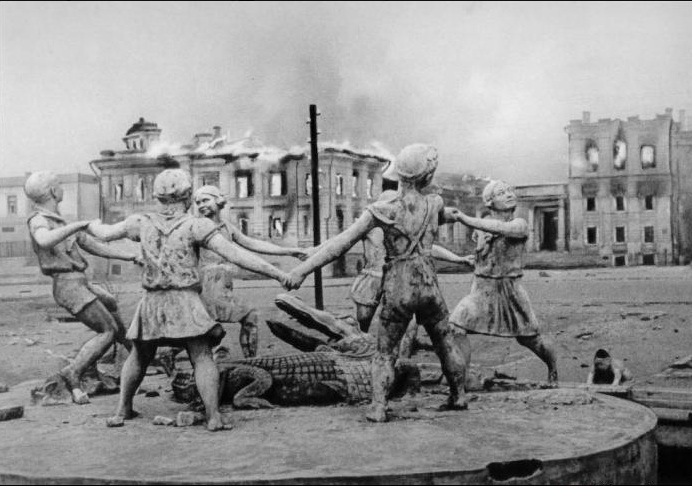 19 ноября 1942 года Наши войска отбили наступление гитлеровских войск под Сталинградом.
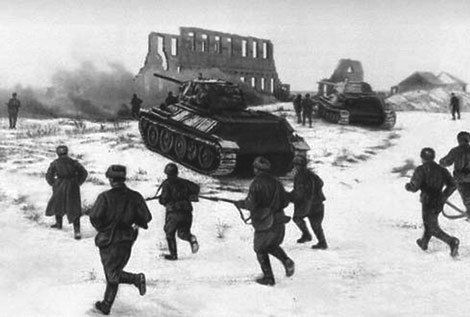 2 февраля 1943 года наши войска окружили передовые части немецкой армии во главе с генералом-фельдмаршела Паулюса
Не забывайте те грозные года,
Когда кипела волжская вода,
Но выдержал железный тот солдат,
Но выстоял бессмертный Сталинград.
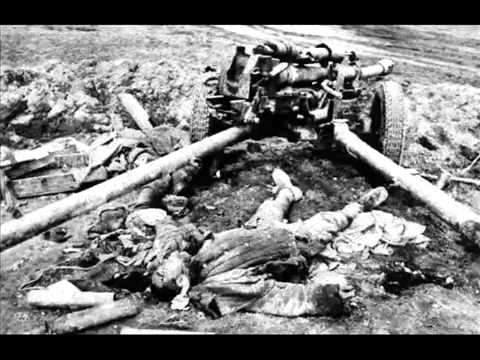 «Мамаев Курган»
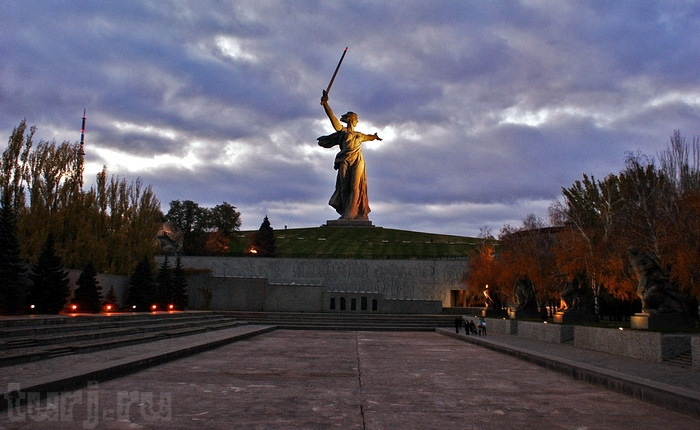 Памятник Михаилу Паникахе
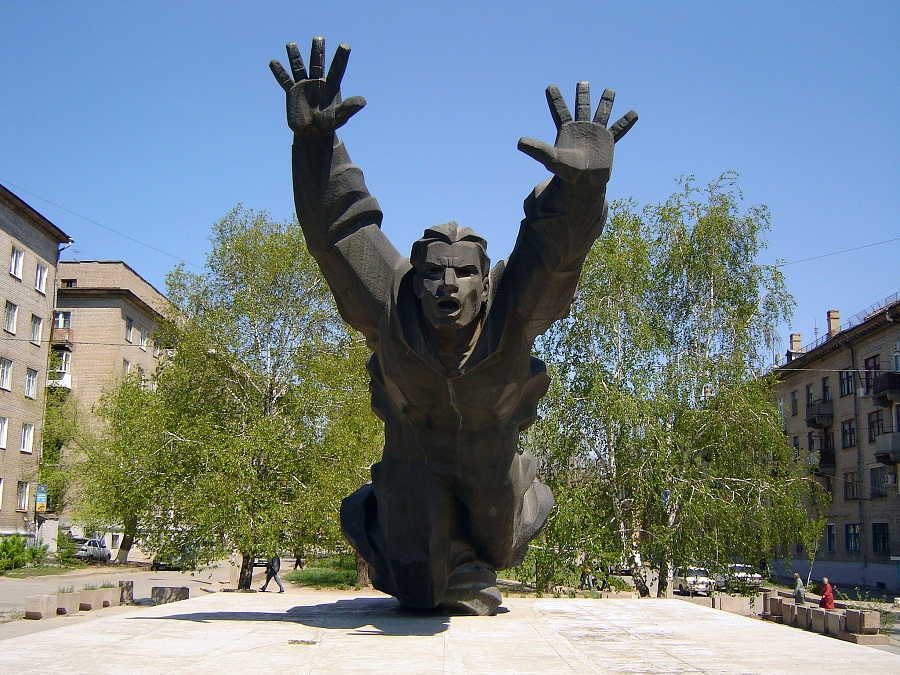 Мы чтим память, павших, кланяемся живым.
Поклонимся великим тем годам,
Всем нашим командирам и бойцам,
Всем маршалам страны и рядовым,
Поклонимся всем мёртвым и живым.
Всем тем, кого нам забывать нельзя,
Поклонимся, поклонимся , друзья.
Всем миром, всем народом, всей землей
Поклонимся за тот Великий бой.